Accrete Electromech Pvt Ltd
Before
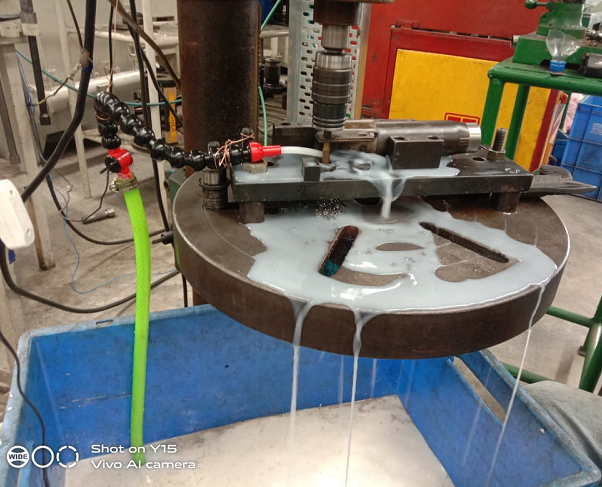 Auto Coolant control (Coolant  motor interlock with cycle)